«Кинезиология как метод коррекции недостатков речевого развития у детей с ОВЗ»
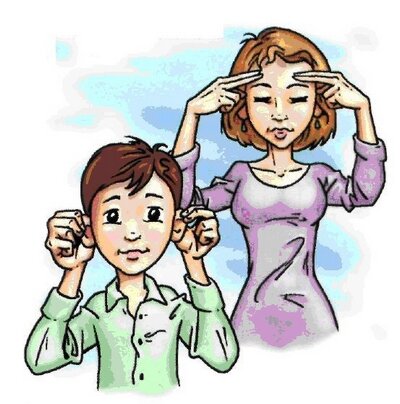 Составила:
Учитель-дефектолог
Шкалдова Елена Юрьевна
Самый благоприятный период для развития интеллектуальных и творческих возможностей человека – от 3 до 9 лет, когда кора больших полушарий еще окончательно не сформирована.
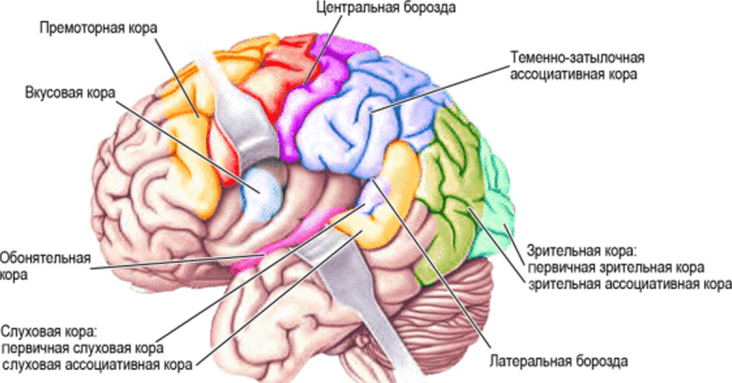 Именно в этом возрасте необходимо развивать:
В
Па
Восприятие
Память
М
Мышление
Внимание
Преждевременное обучение ребенка нежелательно, так как в результате может быть сформирована минимальная мозговая дисфункция (один участок мозга развивается быстрее за счет другого).
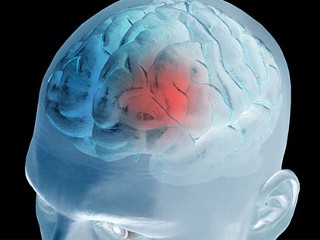 Это приводит в дальнейшем к неуспешности в обучении, плохой памяти, рассеянному вниманию,    проблемам в эмоциональной сфере.
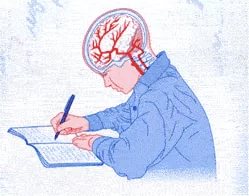 Исследованиями ученых Института физиологии детей и подростков АПН была подтверждена связь интеллектуального развития и пальцевой моторики.
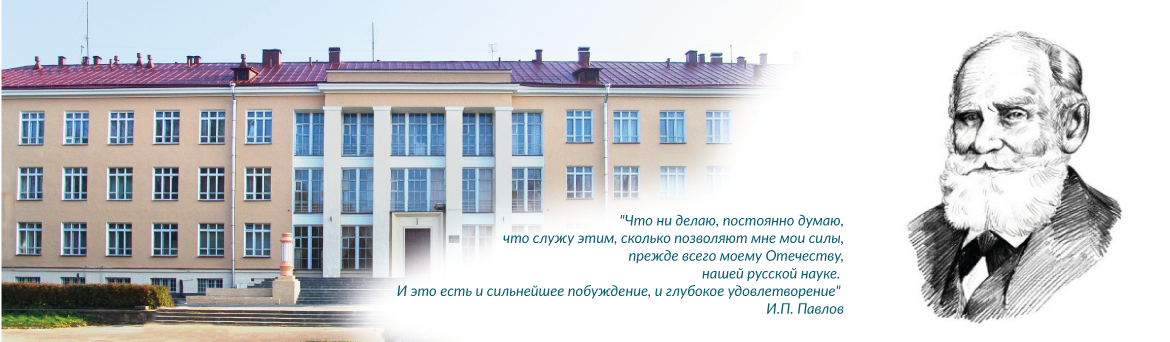 Уровень развития речи детей также находится в прямой зависимости от степени сформированности тонких движений рук.
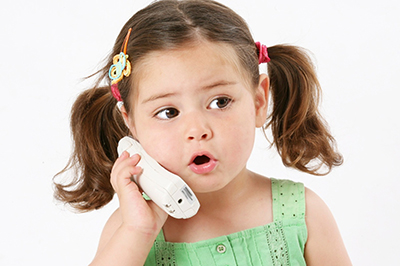 Дети, которым удаются изолированные движения пальцев – говорящие дети.
Если движения напряженные,пальцы сгибаются и разгиба-  ются только вместе и не могут двигаться  изолированно, то это не говорящие дети.
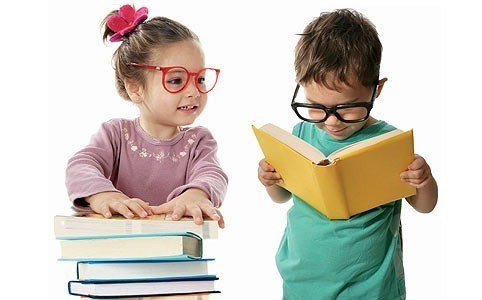 Тренировать пальцы рук можно уже с 6-месячного возраста.
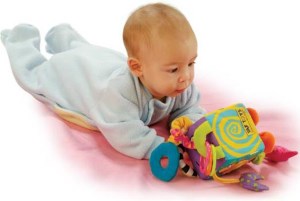 Наука о развитии умственных способностей и физического здоровья через определенные двигательные упражнения  называется - Кинезиология
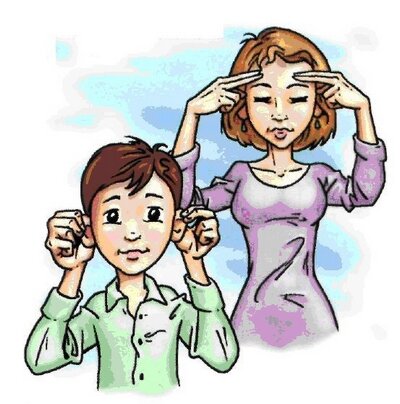 Истоки кинезиологии как  науки следует искать еще в древности.
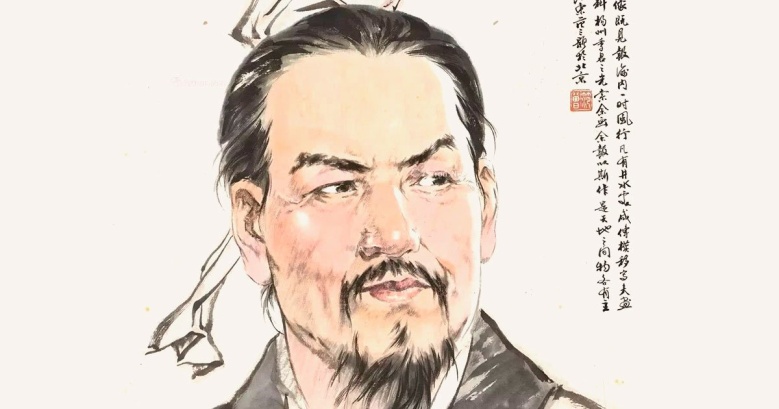 Древнекитайская  
философская система 
Конфуция демонстрировала 
роль определенных движений для укрепления здоровья и развития ума.
Сходные элементы содержала древнеиндий-
ская йога, основной целью
которой было обретение высших  психофизических
способностей.
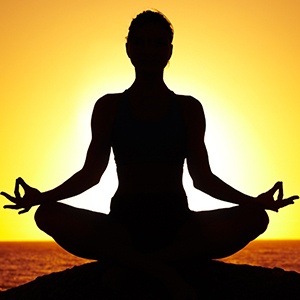 Искуснейший врач Греции Гиппократ, также пользовался кинезиотерапией.
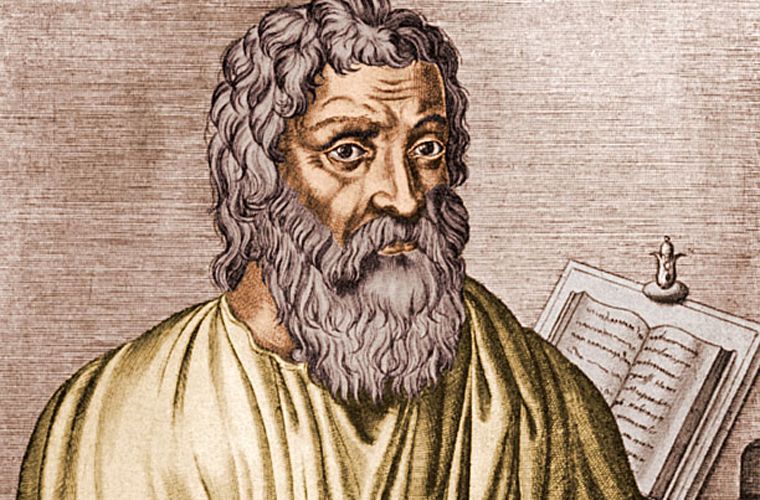 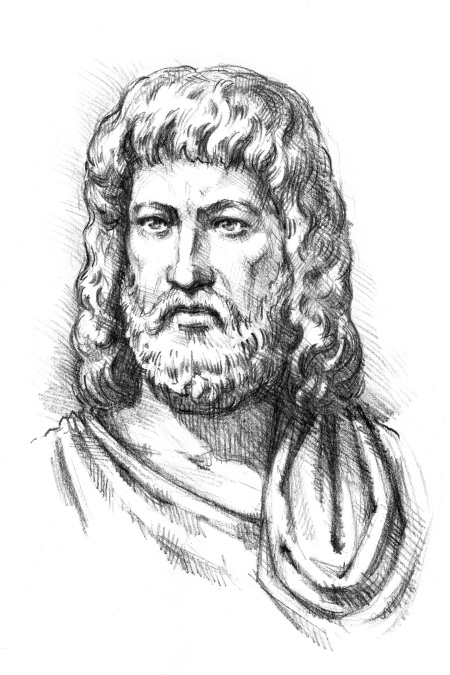 Основателем научной кинезиологии в
Древней Греции считался
       Асклепиад.
Систематические упражнения по тренировке движений пальцев наряду со стимулирующим влиянием на развитие речи являются, «мощным средством повышения работоспособности головного
мозга».
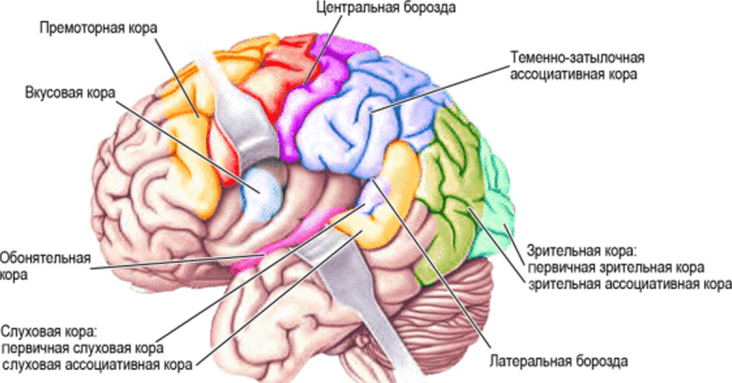 Секрет красоты  и молодости  Клеопатры заключался в том, что она на протяжении всей жизни
использовала кинезиологические упражнения, за счет которых поддерживала свой мозг в активном состоянии.
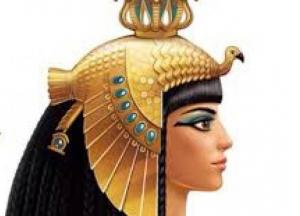 Старение организма начинается со старения мозга.
Современные кинезиологические методики направлены на активизацию различных отделов коры больших полушарий, что позволяет развивать способности человека или корректировать проблемы в различных областях психики.
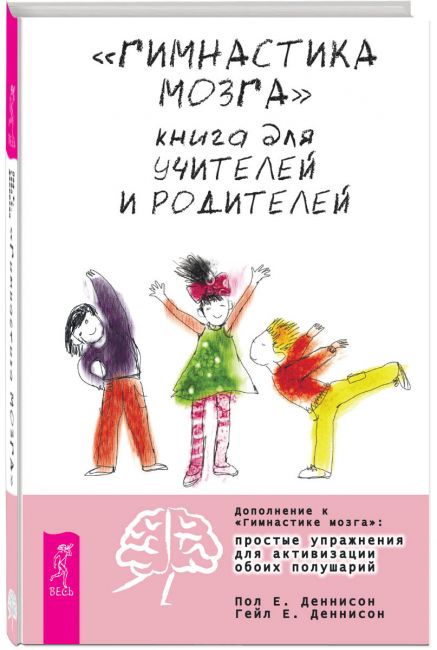 Формирование словесной речи ребенка начинается, когда движения пальцев рук
достигают достаточной точности.
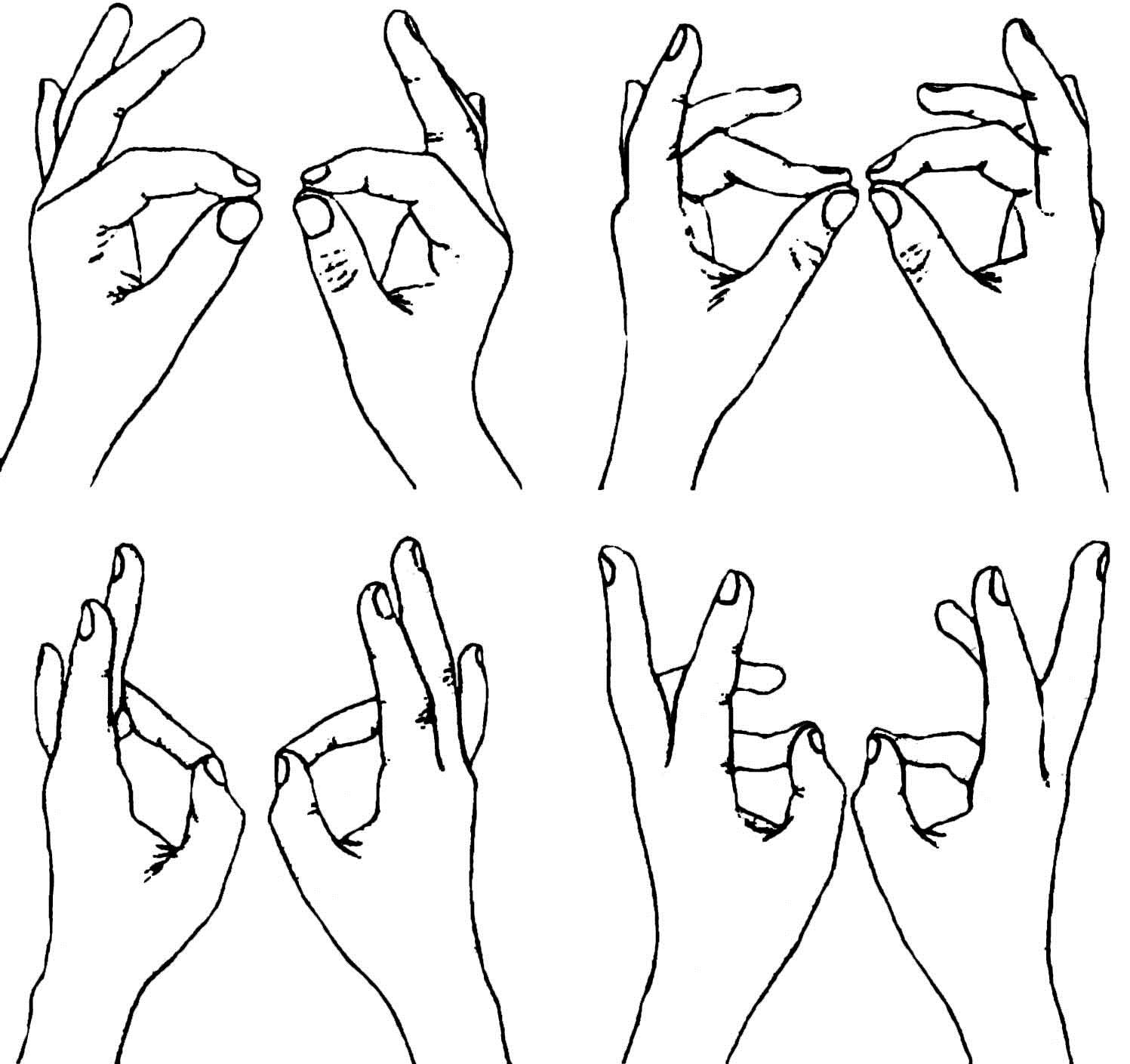 В прогрессивных школах всего мира в школьных расписаниях есть ежедневный урок –  Кинезиология.
Цель кинезиологических упражнений:
·  Развитие межполушарного    взаимодействия;
·  Развитие межполушарных связей;
·  Синхронизация работы полушарий;
·  Развитие мелкой моторики;
·  Развитие способностей;
·  Развитие памяти, внимания;
·  Развитие речи;
·  Развитие мышления;
·  Устранение дислексии;
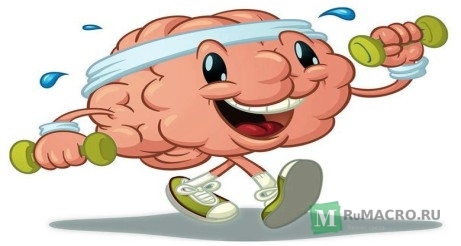 Для получения максимального эффекта упражнения должны включать:
 сжатие, растяжение и расслабление кисти;
 изолированные движения каждого из пальцев.
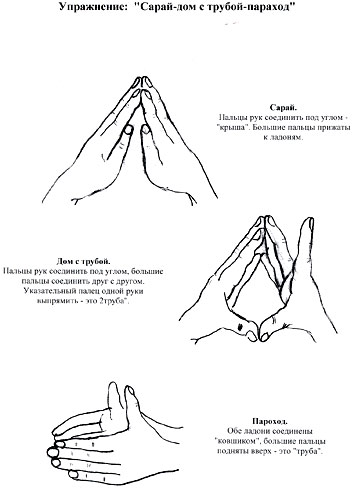 Виды кинезиологических   упражнений:
Растяжки - нормализуют гипертонус (неконтролируемое чрезмерное мышечное напряжение) и гипотонус (неконтролируемая мышечная вялость). 
• Дыхательные - упражнения улучшают ритмику организма, развивают самоконтроль и произвольность. 
• Глазодвигательные упражнения позволяют расширить поле зрения, улучшить восприятие. Однонаправленные и разнонаправленные движения глаз и языка развивают межполушарное взаимодействие и повышают энергетизацию организма.
Телесные движения развивают межполушарные взаимодействия, снимают непроизвольные, непреднамеренные движения и мышечные зажимы. Оказывается, человеку для закрепления мысли необходимо движение.
 • Упражнение для развития мелкой моторики – стимулируют речевые зоны головного мозга. 
 Массаж – воздействует на биологически активные точки. • Упражнения для релаксации способствуют расслаблению, снятию напряжения.
С помощью кинезиологии можно:
 Корректировать проблемы обучения в дошкольном и младшем школьном возрасте;
 адаптировать леворукового ребенка в «праворуком» мире;
 проводить профилактику соматических заболеваний;
 в работе с подростками с девиантным поведением;
 в ситуации стресса;
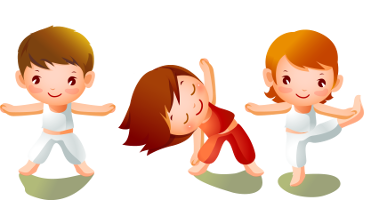 Автономную  
кинезиологическую 
гимнастику используют 
космонавты и в космосе, и на Земле.
   Это доступная форма гимнастических упражнений обладает высоким физиологическим КПД.
Гимнастика показывает хорошие результаты при лечении детей и подростков с двигательными нарушениями вследствие ДЦП.
   Секрет этого феномена заключается в том, что все ее упражнения выполняются на уровне предельного мышечного напряжения. 
  Главное условие упражнений – 
самосопротивление.
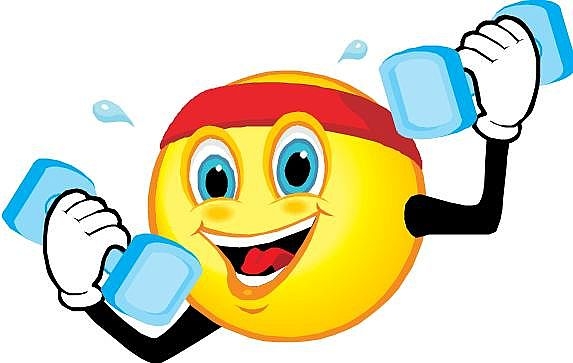 Под влиянием кинезиологических тренировок в организме происходят положительные структурные изменения. Сила, равновесие, подвижность, пластичность нервных процессов осуществляется на более высоком уровне. Совершенствуется регулирующая и координирующая роль нервной системы.
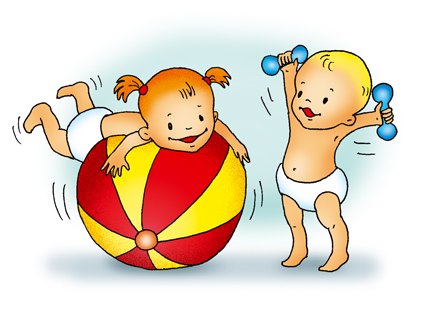 Спасибо за внимание!